La GIZ au Bénin
2018
Deutsche Gesellschaft für Internationale Zusammenarbeit (GIZ)
Réussir en Afrique
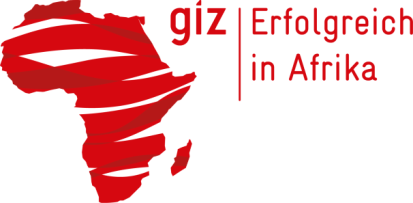 [Speaker Notes: La GIZ au Bénin – réussir en Afrique]
Les pôles prioritaires
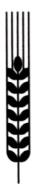 Agriculture et sécurité alimentaire Renforcement de l‘agriculture en tenant compte de l‘environnement et du changement climatique pour la réduction de la pauvreté. 



Démocratie, administration publique et société civile (Décentralisation et développement communal)Auto-gestion communale selon le principe de la subsidiarité; démocratie locale; participation des populations au développement local et amélioration des services publiques.

Eau et assainissementL’accès équitable et durable de la population, en particulier des défavorisés, aux services d’approvisionnement en eau potable et d’assainissement est amélioré.
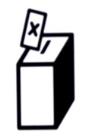 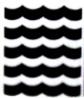 Février 2018
La GIZ au Bénin
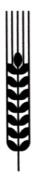 Pôle prioritaire agriculture
Programme et projets bilatéraux
CT/GIZ ProAgri
CF/KfW  FI
Adaptation de l‘Agri-culture au CC (PACC)
Promotion de l‘Agriculture (ProAgri III)
Fonds d‘Investissement Agriculture – (FI-III)
Projets de l‘Initiative spéciale „Un seul monde sans faim“ (SEWoH)
Sécurité Alimentaire (ProSAR)
Centres d‘Innovations Vertes (ProCIVA)
Réhabilitation des sols (ProSOL)
Politique Foncière (ProP.F.R.)
Financement Agricole (ProFinA)
Financement Agricole AgFinA/KfW
Projets régionaux
Formation Professionelle Agricole (ATVET CAADP)
Initiative du Cajou Africain (ComCashew)
Février 2018
La GIZ au Bénin
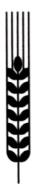 Pôle prioritaire Agriculture et Sécurité alimentaire
Projet:	Promotion de l’Agriculture (ProAgri III)
Commettant:	Ministère fédéral de la Coopération économique et du Développement (BMZ)
Objectif:	La performance des chaines de valeur ajoutées agricoles sélectionnées est améliorée.  
Approche: 
Politiques et stratégies agricoles (Niveau macro): Appui à  l'élaboration des stratégies pour la mise en œuvre de la promotion des filières agricoles dans les Pôles de Développement Agricole gérés par les Agences Territoriales de Développement Agricole et les structures déconcentrés, Directions Départementales  du Ministère de l’agriculture  
Structuration des filières (Niveau méso): L’amélioration de la performance des Organisations Professionnelles Agricoles et de leurs faitières respectives et de la fonctionnalité des plateformes de dialogues public-privé dans les chaines de valeur ajoutée appuyées pour un développement plus efficient et favorable de chaque filière
Conseil agricole et promotion des filières (Niveau micro): Renforcement de capacités entrepreneuriales et vulgarisation des techniques agricoles améliorées pour une production, transformation et commercialisation durable et efficiente
Février 2018
La GIZ au Bénin
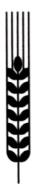 Pôle prioritaire Agriculture et Sécurité alimentaire
Projet:	Adaptation de l’Agriculture au Changement Climatique (PACC)
Commettant:	Ministère fédéral allemand de la Coopération économique et du Développement (BMZ)
Objectif:	L’adaptation de l’agriculture au changement climatique est améliorée dans les communes d’intervention à travers la gestion durable des ressources naturelles, notamment la gestion des eaux pluviales et des sols. 
Approche: 
Intégration des  mesures d’adaptation d’agriculture au changement climatique (ACC) et du genre dans la planification communal. Le PACC offre un service d’appui-conseil aux communes pour la planification d’investissements et au plaidoyer pour la mobilisation des financements de mesures d’ACC ;  
L’accompagnement des investissements dans les mesures d’ACC au niveau des bassins versants ;
Capitalisation des acquis par la mise en place d’un inventaire des bonnes pratiques d’ACC et élaboration des procédures standardisées pour l’identification et la priorisation des besoins d’ACC sur la base d’approche bassin versant.
Février 2018
La GIZ au Bénin
Initiative spéciale Un Seul Monde sans Faim (1/2)
ProSAR: Sécurité alimentaire et Renforcement de la résilience
Contribuer à l’amélioration de la situation alimentaire et nutritionnelle des personnes exposées à l’insécurité alimentaire, en particulier des femmes en âge de procréer et des jeunes enfants.
ProSOL: Protection et Réhabilitation des sols pour améliorer la sécurité alimentaire
Des approches durables et à large impact de promotion de la protection et de la réhabilitation des sols dégradés sont mises en œuvre dans les pays partenaires sélectionnés.
ProCIVA: Centres d’innovations vertes pour le secteur agro-alimentaire
Des innovations dans l’agriculture et l’agroalimentaire ont permis, dans des communes rurales sélectionnées du Bénin, d’améliorer les revenus, l’emploi et l’approvisionnement régional en produits alimentaires.
Février 2018
La GIZ au Bénin
[Speaker Notes: En lançant l'Initiative spéciale « Un seul monde sans faim », le ministère fédéral allemand de la
Coopération économique et du Développement (BMZ) souhaite relever certains des plus grands défis
de l'humanité. Plus de 800 millions de personnes dans le monde souffrent toujours de la faim. A ceux-ci
s’ajoute un milliard de personnes qui sont exposées à ce que l'on appelle « la faim cachée » : elles
souffrent de malnutrition parce que leur alimentation est peu variée et contient trop peu d’éléments
nutritifs indispensables. Au total, presque 2 milliards de personnes sont insuffisamment nourries pour
mener une vie digne, saine et productive.
La faim et la malnutrition causent chaque jour la mort de quelque 8 000 enfants et sont ainsi à l’origine
de la moitié des décès infantiles à l'échelle de la planète. La faim est non seulement le principal
facteur de risque pour la santé – chaque année, il y a plus de personnes qui meurent de sousalimentation
que du sida, du paludisme et de la tuberculose – mais aussi l'un des plus grands
obstacles au développement. Elle favorise les déplacements forcés, le manque de perspectives et la
violence.

Objectifs:
1. Éliminer la faim et la malnutrition : les populations qui souffrent aujourd'hui de sous-alimentation et
de malnutrition doivent accéder le plus rapidement possible à des quantités suffisantes d’aliments
sains et abordables. L’Initiative se concentre sur les personnes les plus vulnérables : les femmes
enceintes, les mères allaitantes et les enfants en bas âge.
2. Mettre en place les conditions pour que les générations futures d'une population mondiale
croissante bénéficient aussi d’une alimentation suffisante, saine et abordable. Partout dans le monde,
l'agriculture doit être pratiquée de manière durable. Les investissements dans ce secteur d’activité
doivent être réalisés de manière écologiquement et socialement responsable.]
Initiative spéciale Un Seul Monde sans Faim (2/2)
ProPFR: Promotion de la Politique Foncière Responsable
L’accès à la terre, qui est une condition essentielle de la lutte contre la pauvreté et la faim dans l’espace rural, s’est amélioré pour la population rurale, notamment les femmes et les groupes marginalisés, dans le département du Borgou.
ProFinA: Promotion du Financement Agricole
Des produits et services financiers adaptés offerts par des institutions financières seront utilisés par les acteurs du secteur agricole.
Février 2018
La GIZ au Bénin
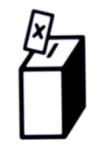 Pôle prioritaire Démocratie, administration publique et société civile (Décentralisation et développement communal)
Projet:	Programme d’appui à la décentralisation et au développement communal(PDDC V)
Commettant:	Ministère fédéral allemand de la Coopération économique et du Développement (BMZ)
Objectif:	Les communes bénéficiant d‘une assistance-conseil mettent à profit l‘amélioration de leurs compétences et leur efficience accrue en matière d‘autogestion pour proposer aux citoyennes et citoyens des services de base de bonne qualité en tenant compte des principes de la bonne gouvernance.
Approche: 
Appui à la valorisation des expériences communales pour la mise en œuvre de l’Agenda 2030 au Bénin: contribution à l’atteinte des ODD ciblés et au système de suivi des indicateurs;
Renforcement des capacités financières et administratives des communes et du système de formation continue pour les administrations communales;
Appui à la démocratie locale et à la participation citoyenne (co-financé par l’Union Européenne)
Février 2018
La GIZ au Bénin
Pôle prioritaire Eau potable et assainissement
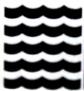 Projet:	Appui au secteur de l’eau, de l’hygiène et de l’assainissement (ProSEHA II)
Commettant:	Ministère fédéral de la Coopération économique et du Développement (BMZ)
Objectif:	L’accès équitable et durable de la population, en particulier des défavorisés, aux services d’approvisionnement en eau potable et d’assainissement est amélioré. 

Approche: 
Renforcement du cadre politique, institutionnel et législatif pour une réforme du secteur de l’eau 

Etablissement des bases essentielles d’une Gestion intégrée des ressources en eau pour les bassins de la Pendjari, de la Mékrou et du Mono.

Renforcement de la gestion professionnelle de l’alimentation en eau potable par les communes.

Suivi amélioré de la qualité de l’eau potable, des conditions d'Hygiène et des services d’assainissement fournis à la population
Février 2018
La GIZ au Bénin
Autres champs d‘activités
Projets bilatéraux

Développement Social
Réduction de la pauvreté

Projets régionaux et globaux 
Energie
Environnement et Changement Climatique
Prévention et la gestion des conflits
2 avril 2017
La GIZ au Bénin
Réduction de la pauvreté
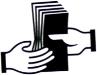 Projet:	Appui conseil macroéconomique pour la réduction de la pauvreté dans le contexte de l’Agenda 2030 (ACMERP)
Commettant:	Ministère fédéral de la Coopération économique et du Développement (BMZ)
Objectif:	Les capacités des principaux acteurs (Ministère des Finances et celles du Ministère du Plan et du Développement) de la politique économique du Bénin à piloter les processus de lutte contre la pauvreté engagés dans le cadre de l’Agenda 2030 sont améliorées
Approche: 
Les compétences macroéconomiques et statistiques des institutions partenaires pour la réalisation d’analyses, de prévisions et d’évaluations ex ante/ex post des incidences des politiques sont renforcées. 
Les capacités d’unités sélectionnées des structures partenaires sont améliorées en matière de management organisationnel et de gestion de processus. 
Le transfert des enseignements acquis au niveau international et régional pour le processus de réduction de la pauvreté dans le cadre de l’Agenda 2030 est encouragé.
Février 2018
La GIZ au Bénin
Développement social
Projet:	Appui au renforcement des capacités dans le secteur de l’éducation (ProEduc)
Commettant:	Ministère fédéral de la Coopération économique et du Développement (BMZ)
Objectif:	Amélioration de la qualité de l’école, accès équitable pour les filles et les garçons, achèvement de l’école primaire pour toutes et tous.
Approche: 
Les circonscriptions scolaires sont appuyées pour jouer un rôle d‘avant-garde et de multiplicateur pour le développement scolaire.
Appui au renforcement des capacités en termes de l’amélioration de l’enseignement et apprentissage.
Le projet soutient une étroite coopération entre les circonscriptions scolaires, les écoles primaires publiques, les associations de parents d‘élèves, les communes et des organisations non-gouvernementales et d‘autres acteurs impliqués dans l‘éducation
Février 2018
La GIZ au Bénin
Projets régionaux et globaux
Réserve de biosphère delta du fleuve Mono: Protection des ressources naturelles en particulier la diversité biologique.

Réserve de biosphère transfrontalière W-Arly-Pendjari: Amélioration des conditions cadres pour une gestion durable naturelle de la réserve dans la région W-Arly-Pendjari au niveau local et national.

Processus d’élaboration des Plans Nationaux d’Adaptation (PAS/PNA):Soutien pour les processus d’élaboration des Plans Nationaux d’Adaptation au changement climatique dans les PMA francophones en Afrique subsaharienne fondé sur la science
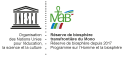 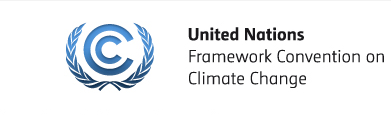 Février 2018
La GIZ au Bénin
[Speaker Notes: The national adaptation plan (NAP) process was established under the Cancun Adaptation Framework (CAF). It enables Parties to formulate and implement national adaptation plans (NAPs) as a means of identifying medium- and long-term adaptation needs and developing and implementing strategies and programmes to address those needs. It is a continuous, progressive and iterative process which follows a country-driven, gender-sensitive, participatory and fully transparent approach.]
Projets régionaux et globaux
Promotion d’un Marché d’Electricité Respectueux du Climat dans la Région CEDEAO (ProMERC): Promotion d’une interconnexion d’échange d’énergie respectueuse du climat en Afrique de l’Ouest. 
Energising Development (EnDev): Programme pour un accès durable aux services énergétiques modernes au profit des populations pauvres. 
Composante Foyers améliorés
Composante Promotion du Marché des Biens Photovoltaïques
Densification Photovoltaïques 

Service civile pour la paix (ZFD):Prévention et transformation de crises dans le contexte de la transhumance transfrontalière Niger – Burkina Faso – Bénin 
Renforcement des Compétences régionales en matière de Décentralisation en Afrique de l’Ouest
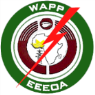 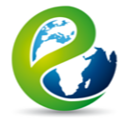 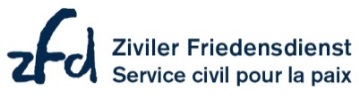 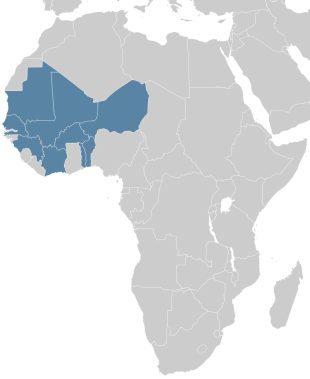 Février 2018
La GIZ au Bénin
[Speaker Notes: The national adaptation plan (NAP) process was established under the Cancun Adaptation Framework (CAF). It enables Parties to formulate and implement national adaptation plans (NAPs) as a means of identifying medium- and long-term adaptation needs and developing and implementing strategies and programmes to address those needs. It is a continuous, progressive and iterative process which follows a country-driven, gender-sensitive, participatory and fully transparent approach.]
Finances et Personnel 2017 (31 décembre 2017)
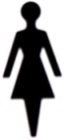 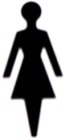 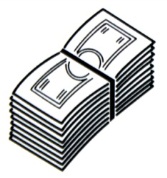 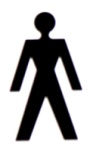 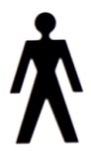 Février 2018
La GIZ au Bénin